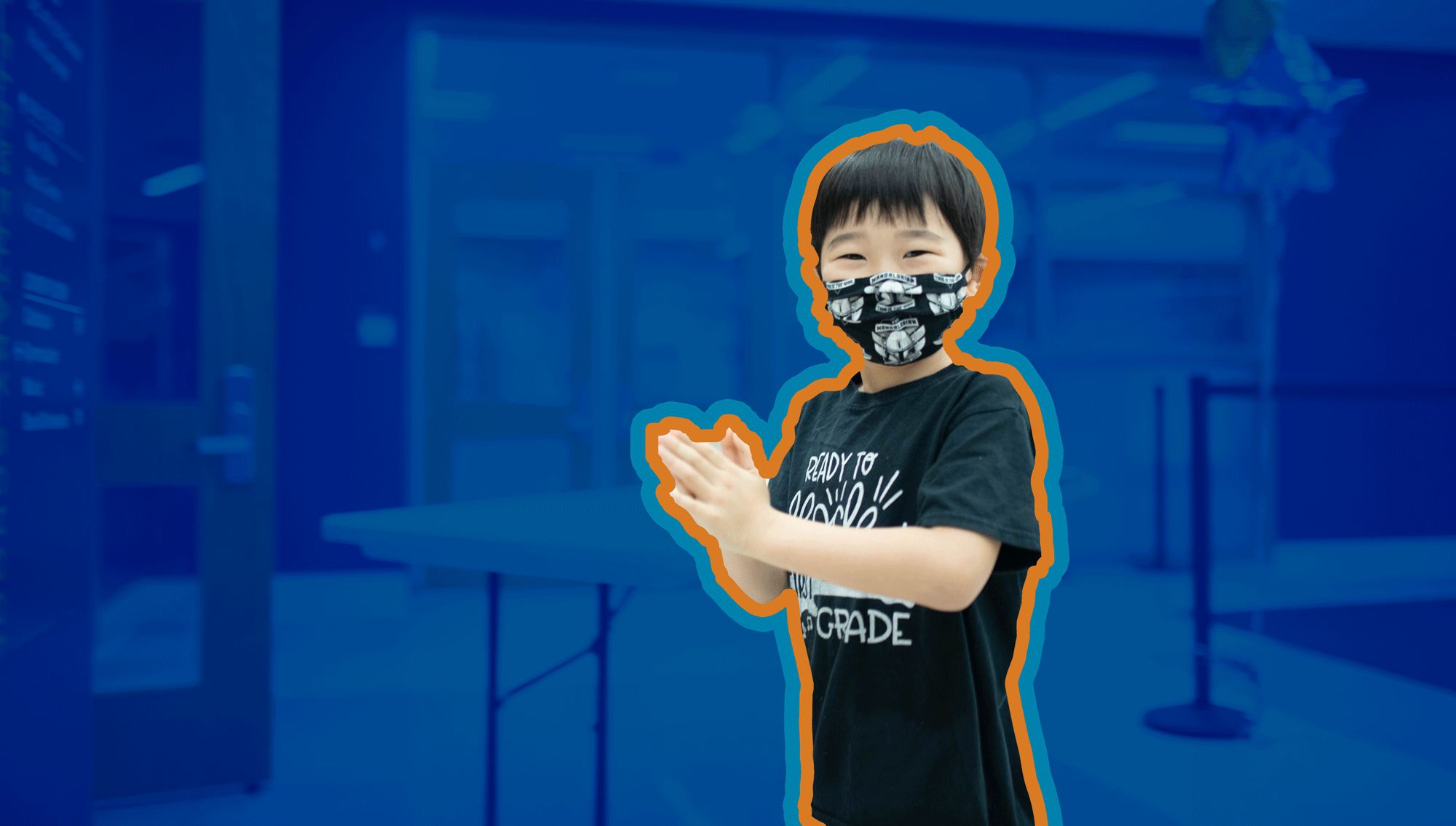 2021–2022 Quarantine Guidance for COVID-19: Health, Safety and Instructional Plans
Day One APS: Division of AcademicsFY22 Health and Safety Guidelines
2
Day One APS: Division of AcademicsFY22 Health and Safety Guidelines
How Long does the Quarantine Last?
In collaboration with Fulton County Board of Health, Health Services will advise on how long quarantines should last, based on local conditions and needs.

School Nurses will address individual student and staff exposure cases. Whole class and Whole School exposures will be addressed by the Health Services Director.

Students/Staff may return from quarantine:
After day 10 without testing

After day 7 after receiving a negative test result (test must occur on day 5 or later)
After stopping quarantine, individuals should continue to watch for symptoms until 14 days after exposure.
3
Day One APS: Division of AcademicsFY22 Health and Safety Guidelines
How are positive cases or exposures reported? 
Individuals who test positive for COVID OR who are exposed to a confirmed case should complete one of the links below for self-reporting:

Student self-report form: http://tinyAPS.com/?CovidStudentForm

Staff self-report form: http://tinyAPS.com/?CovidStaffForm
Day One APS: Division of SchoolsSY21-22 District Quarantine Instructional Guidance
5
Day One APS: Division of SchoolsSY21-22 District Quarantine Instructional Guidance
6